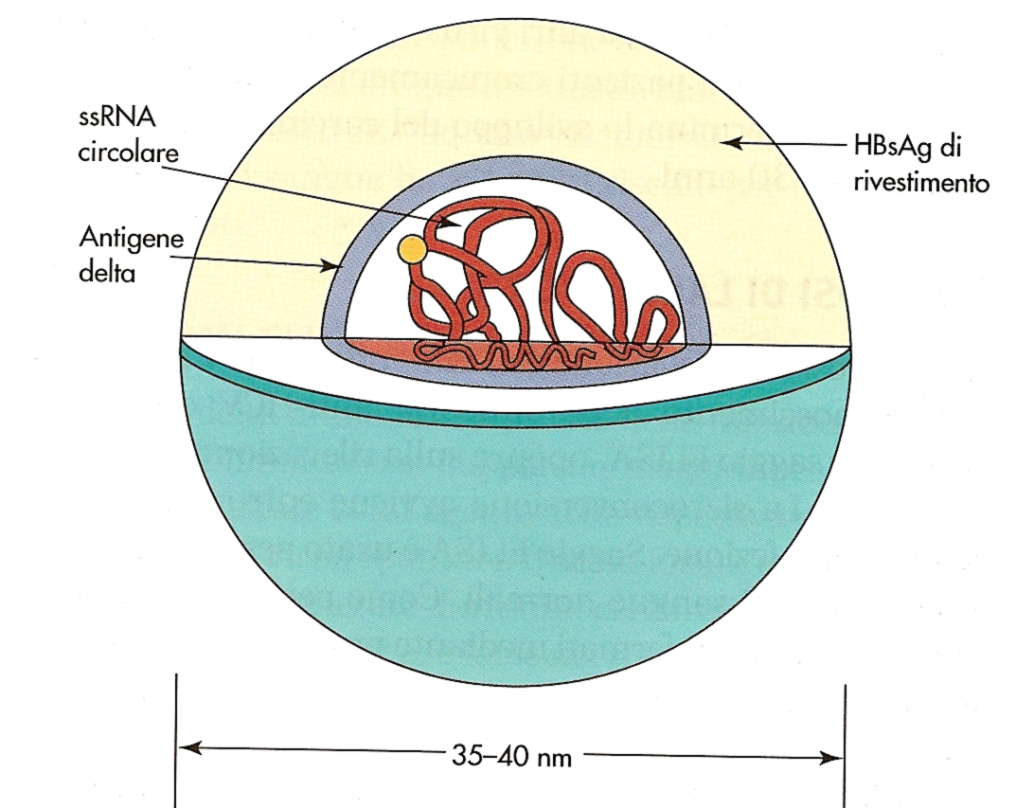 Virus dell’epatite D o Delta 
(HDV)
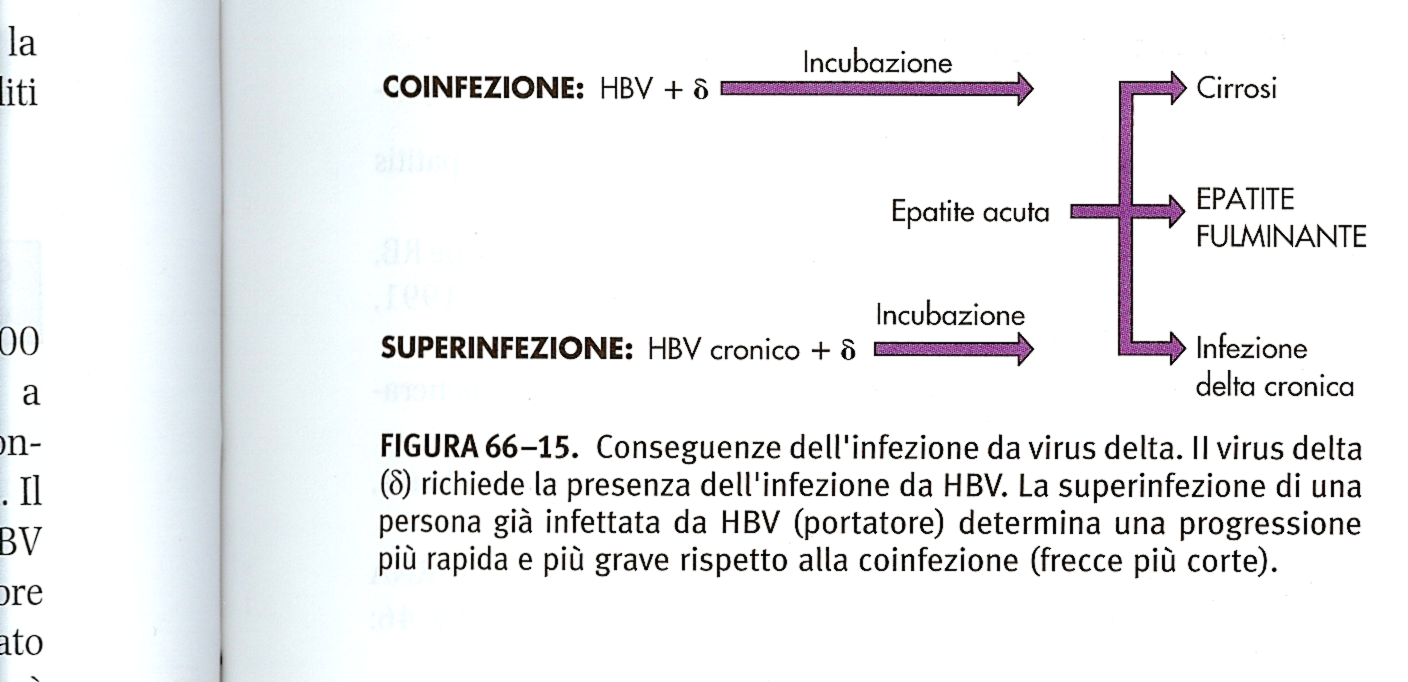 La co-infezione (infezione simultanea da HBV/HPV) ha un decorso simile all’epatite acuta da HBV

La superinfezione di una persona già infettata da HBV (portatore) determina una progressione più rapida e più grave rispetto alla co-infezione, con il 5-20% di forme fulminanti.

La diagnosi d’infezione viene eseguita mediante ELISA e RIA per la ricerca dell’antigene delta o degli anticorpi  o PCR per il genoma virale
Il virus dell’epatite Delta è stato scoperto a Torino da Mario Rizzetto nel 1977

E’ un virus difettivo a RNA  circolare, simile ai viroidi, il cui genoma è circondato dal «core» formato dall’antigene Delta.
Si replica solo in presenza del virus dell’epatite B (virus helper) da cui acquisisce il pericapside formato da HBsAg

Il 20% dei portatori di HBV sono HDV positivi.
Il virus è trasmesso con le stesse modalità di HBV.
Flaviviridaevirus dell’epatite C
La famiglia Flaviviridae comprende virus dotati di pericapside con genoma a RNA a singolo filamento, a polarità positiva, classificati nei generi Flavivirus, Pestivirus e Hepacivirus. 

Nel genere Hepacivirus sono classificati il virus dell’epatite C (HCV) responsabile del 30/50% delle malattie croniche epatiche a eziologia virale.

Il virus dell’epatite C è stato scoperto nel 1989 in seguito all’identificazione di RNA virale nel sangue di pazienti con epatite virale di origine sconosciuta e denominata, inizialmente, “non da virus A o non da virus B” (epatite NANB). A causa della difficoltà di  coltivare il virus in colture cellulari, di disporre di modelli animali (il virus può infettare solo l’uomo e lo scimpanzè) e della sua stretta associazione con le cellule infettate non è stato possibile isolarlo in quantità sufficienti per studiarne in maniera approfondita le caratteristiche genomiche e patogenetiche. Il clonaggio  del  genoma virale in opportuni sistemi d’espressione  ha facilitato questi studi.

L'agente causale dell'epatite C è un virus di circa 50 nm di diametro costituito di un nucleocapside a simmetria icosaedrica, dotato di pericapside formato da due glicoproteine virali (E1 e E2) e di un genoma a RNA con polarità positiva. Quando entra in circolo il virus si lega a un recettore specifico (CD81), che è una proteina del gruppo delle «tetraspanine», presenti sulla superficie di quasi tutte le cellule eucariotiche dove controllano l’adesività e la crescita cellulare, in associazione ad alcune integrine. 

Nell’infezione cellulare sono coinvolti anche dei co-recettori presenti nel fegato, come i recettori per le lipoproteine a bassa densità-LDL (LDLR). Le LDL rappresentano una delle forme di trasporto degli acidi grassi nell’organismo. A conferma di questa ipotesi HCV circolante è quasi sempre associato alle LDL.
Struttura e replicazione
Il genoma  dell’HCV, di 9,6 kb, contiene un unico ORF (Open Reading Frame) che codifica una poliproteina da cui originano, per scissione proteolitica, ad opera di proteasi virali e cellulari, le singole proteine virali. 
Il genoma comprende, all’estremità 5’ una sequenza non tradotta-5’ NTR (non-translated region), altamente conservata fra i vari isolati di HCV, coinvolta nella trascrizione e replicazione del genoma, e all’estremità 3’ una sequenza non tradotta-3’NTR essenziale per la replicazione del genoma virale. 
Il genoma comprende 3 geni strutturali (C, E1 e E2), che codificano per le proteine del capside e dell’envelope, e 4 geni non struturali NS2, NS3, NS4 (NS4A e NS4B) e NS5 (NS5A e NS5B) che codificano per proteine funzionali. 
La proteina C (core) sembra coinvolta in differenti processi cellulari, come il metabolismo lipidico, l’apoptosi, la trasformazione e proliferazione cellulare (oncogenesi).
La glicoproteina E2 costituisce l’antirecettore virale che interagisce con il recettore CD81 e con co-recettori epatici, come il recettore per le lipoproteine a bassa densità (LDLR).
 La glicoproteina E1 è dotata di attività fusogena.
Il gene NS2 codifica per una proteina con funzione sconosciuta; il gene NS3 per una proteina multifunzionale con attività proteasica, elicasica e NTPasica; il gene NS4A per un cofattore della NS3-proteasi ed il gene NS5B per una proteina ad attività replicasica (RNA polimerasi RNA dipendente). NS5A è una fosfoproteina in grado di legare ed inibire la PKR  interferendo con l’azione antivirale dell’interferone.
E2 favorisce l’entrata del virus nella cellula per endocitosi all’interno di vescicole intracellulari, seguita dalla fusione del pericapside con la membrana della vescicola (meccanismo pH-dipendente). L’RNA+ funziona da messaggero e viene tradotto in una poliproteina che viene processata in proteine strutturali e non strutturali (vedi virus a RNA+)
Le nuove particelle virali acquisiscono l’involucro dal reticolo endoplasmatico ed escono dalla cellula per esocitosi.
Variabilità Genetica 

L’RNA polimerasi-RNA dipendente di HCV non è in grado di riparare gli errori di incorporazione dei nucleotidi durante la replicazione virale. Ciò comporta l’insorgenza di variazioni di sequenza, distribuite casualmente in ogni segmento genomico. Da ciò deriva che le regioni 5’ NTR, core, NS3 e NS5 sono particolarmente conservate nei vari isolati di HCV, mentre i geni codificanti per le proteine dell’envelope E1 ed E2, mostrano sequenze notevolmente mutate. 
La variabilità genetica di HCV si concretizza a quattro differenti livelli che conducono all’identificazione di genotipi, sottotipi, isolati e quasi-specie. L’analisi della sequenza dell’intero genoma è stata utilizzata per classificare l’HCV in 6 genotipi e numerosi sottotipi. I genotipi sono identificati con numeri arabi (a oggi da 1 a 6) e i sottotipi con lettere (1a, 1b ecc,). E’ stata dimostrata una diversa localizzazione geografica dei genotipi di HCV. In Italia il genotipo prevalente è l’1b (51% dei soggetti con HCV), mentre il restante è suddiviso fra genotipo 2 (28%), 3 (9% e 4 (4%)
Quasi-specie 

Nell’ospite infetto da HCV il virus è presente come popolazione eterogenea (un insieme di varianti), in continua evoluzione in funzione della risposta immunitaria dell’ospite.
Le varianti riconosciute dal sistema immune vanno incontro a clearance virale, mentre le nuove varianti verso cui non si è ancora sviluppata una risposta immunitaria efficace prevale sulle altre. 
Da ciò deriva che alcune varianti possono divenire predominanti rispetto ad altre e che HCV si può considerare una quasi-specie virale. Ciò conferisce al virus un vantaggio sulla risposta immunitaria dell’ospite nei vari momenti dell’infezione, e di stabilire conseguentemente il persistere dell’infezione stessa.
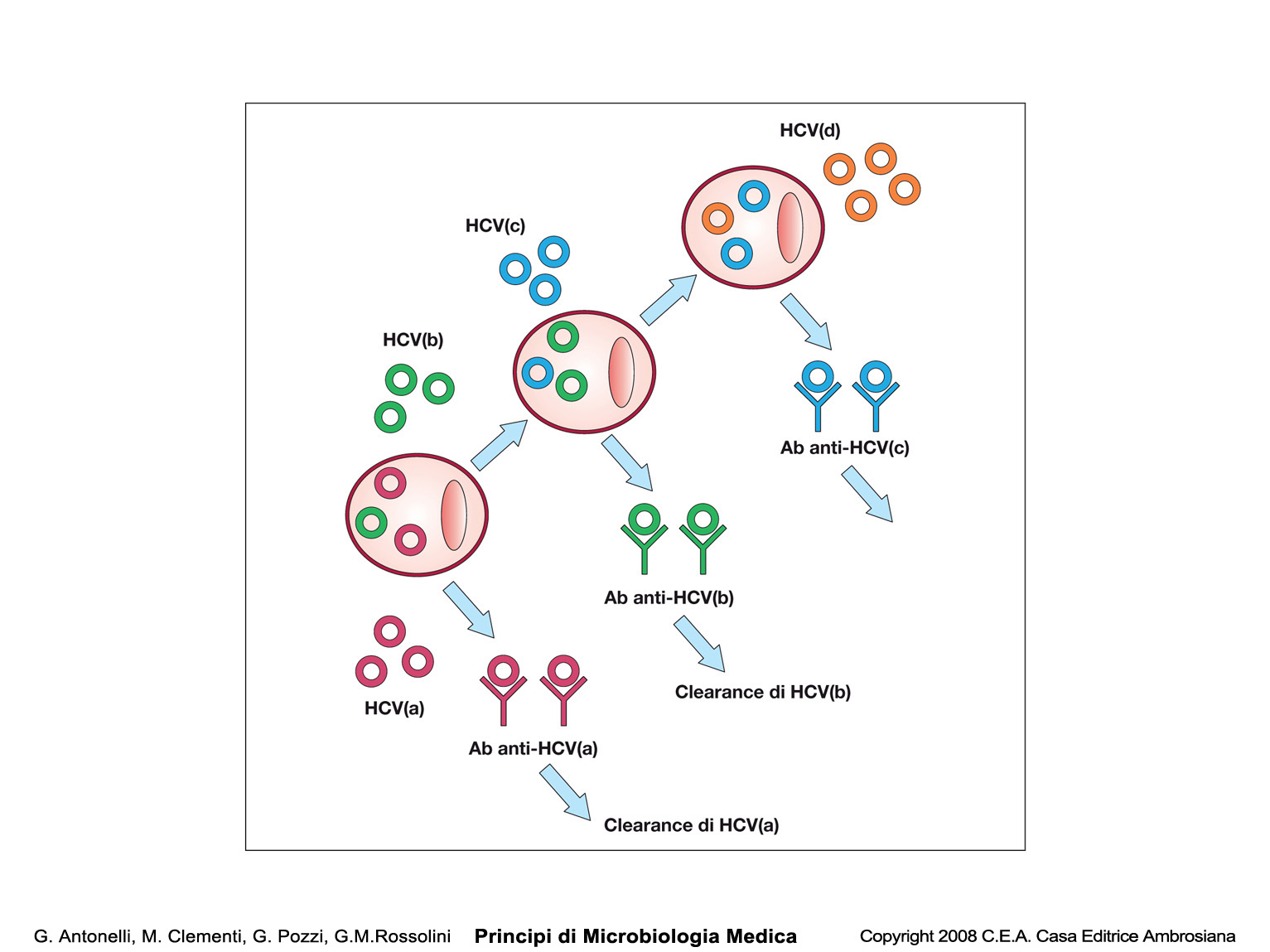 L’esposizione accidentale a sangue infetto è la principale modalità di ingresso del virus nell’ospite.

Il virus raggiunge poi attraverso il sangue il fegato, principale organo bersaglio in cui si moltiplica attivamente. 

Lo studio della cinetica virale, ha mostrato che HCV è caratterizzato da un’intensa attività replicativa, che si esplica nella produzione giornaliera di 1011 -1013 virioni, con un’emivita del virus circolante di 2,7 ore.

La risposta immunitaria sostenuta dai linfociti B e dai linfociti T, citotossici ed helper, ha un ruolo fondamentale nel controllo dell’infezione da HCV ed è  coinvolta sia nella patogenesi del danno epatico sia nella clearance del virus. 

La risposta umorale, mediata dai linfociti B, è principalmente responsabile della neutralizzazione e dell’eliminazione del virus extracellulare circolante, 

le risposte immunitarie cellulo-mediate sono fondamentali per l’eliminazione degli epatociti infetti e, quindi, del virus intracellulare.
Persistenza dell’infezione da HCV e danno cellulare
Meccanismi patogenetici 
“evasione dalla risposta immune”

L’HCV è in grado di evadere la risposta immune dell’ospite e di instaurare, a causa dell’elevata variabilità genetica, un’infezione cronica. 

Il meccanismo di immune escape, comune ad altri virus come HIV, comporta  una riorganizzazione della quasi-specie virale nell’ospite infetto, con la comparsa di mutanti virali (prevalentemente nei geni E1 e E2) in grado di adattarsi alla pressione selettiva esercitata dalla risposta immunitaria umorale e cellulare. 

La proteina core, può sopprimere la risposta dei linfociti T citotossici, la cui funzione è quella di eliminare le cellule infette. 

Due proteine di HCV sono capaci di interferire con  l’azione antivirale dell’IFN. In particolare, la glicoproteina E2 di HCV esibisce un’omologia di sequenza con i siti di fosforilazione della PKR, indotta dall’IFN nel corso della sua attività antivirale, mentre la proteina non strutturale NS5a presenta una porzione di circa 40 aminoacidi, chiamata Interferon Sensitivity Determine Region (ISDR), la quale condizionerebbe la resistenza del virus all’azione antivirale dell’IFN, legandosi direttamente alla PKR.
L’HCV causa un’infezione acuta che può essere asintomatica o raramente sintomatica (dolori muscolari, nausea vomito, febbre, ittero), mentre nella maggior parte dei casi decorre in assenza di un’evidente sintomatologia clinica diventa cronica. 

Il periodo di incubazione varia da 2 a 26 settimane (mediamente 7 settimane). La sintomatologia include astenia, anoressia e ittero. 

I livelli di alanino-aminotrasferasi sierici-ALT (espressione di necrosi epatocitaria), raggiungono valori 10 volte la norma, mediamente dopo 2-8 settimane. 

L’HCV-RNA è invece evidenziabile precocemente nel siero del paziente, da 1-2 settimane dopo il contatto con il virus. Nell’epatite acuta che evolve in guarigione si osserva la normalizzazione delle ALT e la negativizzazione dell’HCV-RNA entro 2-3 mesi dall’inizio della sintomatologia. 

L’infezione persistente o cronica da HCV è caratterizzata dalla persistenza del genoma virale nel sangue per almeno sei mesi dall’insorgenza dell’infezione acuta.

 Approssimativamente il 70%.ò dei pazienti infetti sviluppa un’infezione persistente che può evolvere a epatite cronica, la malattia potrà poi in una percentuale variabile di casi evolvere, nell’arco di 15-20 anni, verso la cirrosi epatica e infine verso un epatocarcinoma. L’epatite C a livello mondiale è responsabile del 27% dei casi di cirrosi e del 25% di epatocarcinoma.
Patologie associate all’infezione
Epidemiologia e modalità di trasmissione

		L’OMS ha stimato che nel mondo 170 milioni ha un’infezione cronica da HCV. La prevalenza e incidenza dell’infezione differisce nelle diverse aree geografiche ed è associata alle condizioni igienico-sanitarie e socio-demografiche. La fonte di infezione è costituita da soggetti affetti da malattia acuta, ma soprattutto da malattia cronica. Questi spesso non sanno di essere ammalati e possono, inconsapevolmente, trasmettere l’infezione. Si stima che in Italia ci siano circa 300.000 pazienti diagnosticati con Epatite C (HCV) e un numero imprecisato di persone inconsapevoli di aver contratto l’infezione, per un totale stimato che va oltre il milione di persone. Le modalità di trasmissione dell’infezione sono soprattutto le seguenti:

Via Parenterale: il virus penetra attraverso punture con aghi o strumenti infetti (tossicodipendenti, infermieri, etc) o somministrazione di sangue o emoderivati infetti (prima degli anni Novanta); 
Via parenterale inapparente: il virus penetra attraverso microlesioni difficilmente visibili della cute o delle mucose (spazzolini da denti, lesioni da malattie cutanee, etc.); 
Via Sessuale: il virus C, sebbene con frequenza di gran lunga inferiore a quella del virus dell’epatite B e/o dell’HIV, si trasmette per via sessuale. La trasmissione per via sessuale avviene solo se durante l'atto vi è scambio di sangue. Non sono infettanti né lo sperma né la saliva, né le secrezioni vaginali. Il rischio è più alto nei soggetti con numerosi partner sessuali. La coinfezione HIV – HCV aumenta il rischio di trasmissione sessuale di HCV. Altri fattori potenzialmente in grado di aumentare il rischio di infezione sono: la presenza di altre malattie sessualmente trasmissibili (quali ad es. herpes simplex, gonorrea, tricomoniasi), e mancato uso del preservativo. Il rischio di infezione appare più frequente nelle donne partner di pazienti infetti che negli uomini partner di donne infette. 
Via materno–fetale (infezione perinatale): si può stimare che il rischio di infezione sia inferiore al 5%. Può aumentare solo in certi casi, ad esempio se la madre è tossicodipendente attiva o affetta anche da infezione da HIV.
DIAGNOSI DI LABORATORIO


La determinazione di anticorpi specifici nei confronti di antigeni dell’HCV è il primo approccio per lo screening e per la diagnosi di infezione da HCV.        I test immunoenzimatici (ELISA) attualmente in uso contengono come determinanti antigenici le proteine ricombinanti codificate dalle regioni NS3, NS4, NS5 e core, relativamente conservate nei diversi genotipi virali. Il test per anticorpi anti-HCV è in grado di evidenziare una positività da 5 a 8 settimane dopo l’infezione primaria.

Importante è la ricerca diretta del genoma virale (HCV-RNA), mediante una reazione polimerasica a catena (PCR), preceduta da una reazione di retrotrascrizione (RT-PCR). Vengono utilizzati primer universali, specifici per la regione 5’ NTR altamente conservata.

Di particolare importanza è la valutazione virologica (carica virale) del paziente con epatite cronica C in corso di terapia antivirale allo scopo di individuare precocemente i pazienti che, non avendo negativizzato l’HCV-RNA entro le prime dodici settimane, non trarranno beneficio dalla continuazione della terapia.
Terapia

Obiettivo della terapia antivirale nell’infezione da HCV è l’eradicazione del virus e, conseguentemente, la cessazione del danno epatico indotto dal virus. L’eradicazione del virus, ottenibile sia nella fase acuta sia in quella cronica dell’infezione, è verificabile attraverso la progressiva riduzione, fino alla negativizzazione, dei livelli sierici di HCV-RNA, in corso di trattamento.

I farmaci impiegati nel trattamento dell’infezione da HCV erano, fino ad un anno fa, l’interferon- peghilato (PEG-IFN-) e la ribavirina, da utilizzare sempre in terapia di combinazione
. 
Ora sono dispononibili  nuovi farmaci come : NS3 serinaproteasi (inibitore delle proteasi) e inibitori della RNA polimerasi virale co un’efficacia nel contrastare l’infezione e la sua progressione di circa il 90%
Nuovi farmaci anti HCV: 
denominati Farmaci anti virali ad azione diretta (Directly Acting Antivirals- DAA).
Il sofosburiv è indicato per la terapia dell’epatite cronica da HCV in associazione acon altri DAA. Questo farmaco è un inibitore pangenotipico (tutti i principali genotipi) della RNA polimerasi-RNA dipendente di HCV  (NS5B) necessaria per la replicazione del genoma virale. E’ un profarmaco che in vivo viene convertito in un analogo strutturale di UTP e agisce da terminatore di catena bloccando la replicazione. 
Telaprevir e altri …previr sono inibitori della proteasi virale (NS3) necessaria per processare il precursore polipeptidico e per ottenere le proteine virali

Gli interferoni non sono assorbiti per os e vengono somministrati per via parenterale. La peghilazione consiste nel legare le molecole di IFN-alfa a grandi molecole di polietilenglicole inerti che riducono la velocità di assorbimento e la clearance di IFN-alfa aumentandone l’emivita, per cui invece di una iniezione monosettimanale ne basta una ogni trisettimanale.
Il virus dell’epatite E 

IL virus dell’epatite E (HEV) è un ribovirus, nudo, con capside isometrico ed un genoma  costituito da una molecola di RNA a polarità positiva appartenente alla famiglia Hepeviridae.

HEV si trasmette per via oro-fecale ed è presente nelle aree a basso livello economico-sociale di vita.

Il periodo di incubazione è di 25-55 giorni. L’infezione si presenta come casi sporadici endemici o come focolai epidemici (in genere di origine idrica) di più o meno vaste dimensioni, in molti Paesi in via di sviluppo, in particolare nel sub-Continente Indiano e nell’Asia centrale. Una modesta quota di Epatite E è presente nei paesi Europei, Italia inclusa, in relazione ai flussi migratori degli ultimi anni.

La malattia colpisce prevalentemente soggetti fra i 15 e 40 anni di età e, nelle donne gravide, è associata ad una elevata mortalità (circa il 20%).

La diagnosi si basa sulla ricerca, con tecniche immunoenzimatiche, di anticorpi nei confronti di antigeni virali ottenuti con tecniche ricombinanti.